Le 5M

Multimediale, 
Multi-dimensionale, 
Multi-ruolo, 
Multi-didattico
Micro-modulo

.
Multimediale, Multi-dimensionale,
Multi-ruolo, Multi-didattico
Micro-modulo (5Ms – “Fivems”)

Le 5M sono insiemi didattici di oggetti di conoscenza che mirano a facilitare l’apprendimento –  o meglio imparare ad imparare -  di concetti specifici ben definiti, di metodi e attività.
Le 5M sono innovative in senso pedagogico, cognitivo e tecnologico e cercano di fornire conoscenze di valori pratici all’interno del processo di educazione per la vita.  
Le 5M sono pedagogicamente “provocatorie” nel senso che devono stimolare e rendere lo studente capace di acquisire abilità e sviluppare i suoi propri modi di apprendimento. 
Le 5M sono multimediali, multi-dimensionali, multi-ruolo e multi-didattiche.
L’approccio delle 5M

Multimediale, Multi-ruolo, Multi-dimensionale, Multi-didattico, Micro-modulari
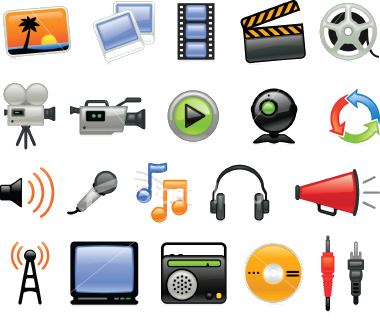 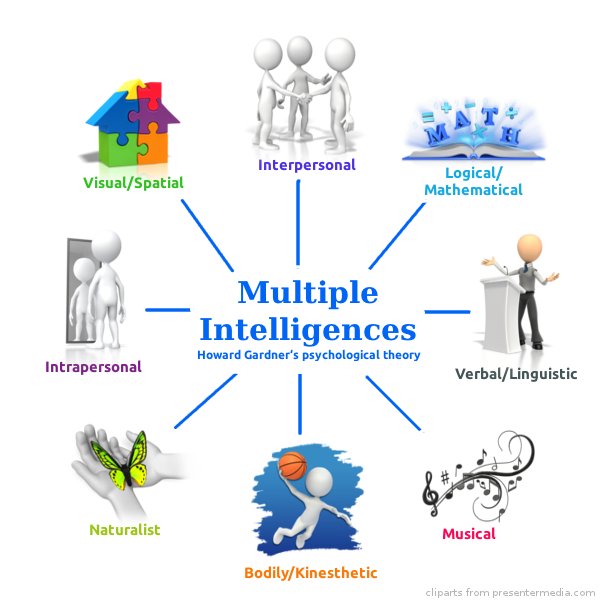 Multimediale
Multi-dimensionale
Le 5M
Multi-ruolo
Multi-didattico
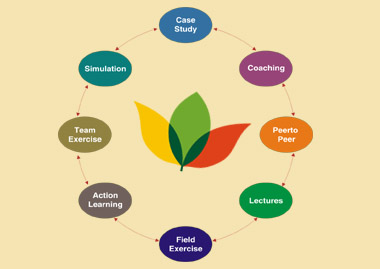 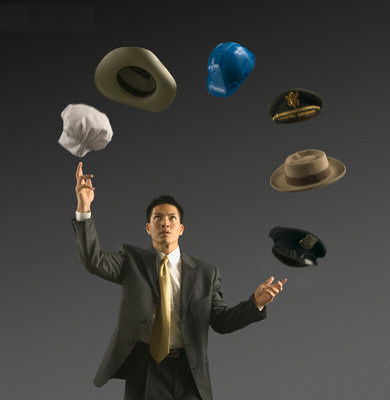 Le 5M - Multimediali
Le 5M sono multimediali poiché mischiano gli oggetti della conoscenza usando video, audio, testi, strumenti, giochi, esercizi, schemi etc
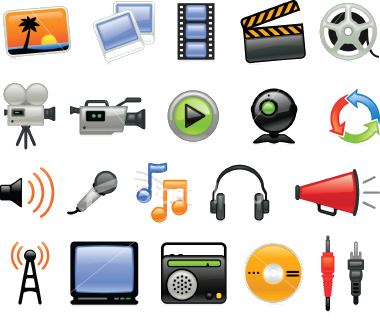 Multimedia
Le 5M
Le 5M - Multi-dimensionali
Le 5M sono multi-dimensionali perché si rivolgono alla ricchezza cognitiva umana mescolando molteplici forme di conoscenza, arti, divertimento e qualsiasi altra forma possibile.
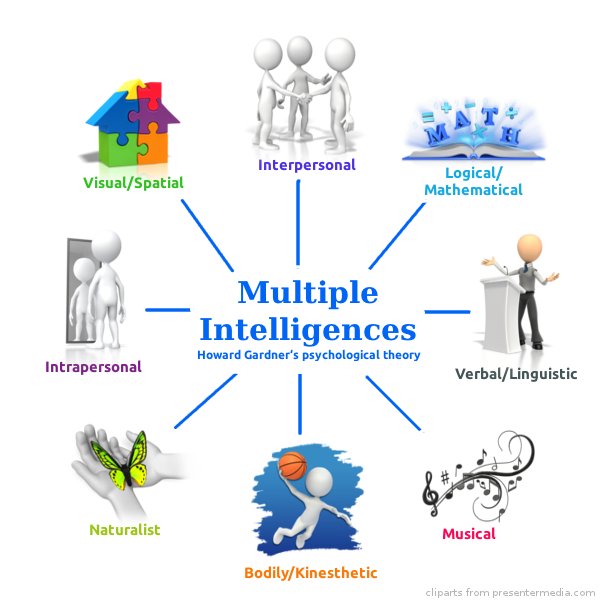 Multi-dimensionali
5Ms
Le 5M - Multi-ruolo (“Molti cappelli”)
Le 5M sono multi-ruolo poiché permettono agli studenti di impersonare diversi ruoli desiderati all’interno di gruppi di apprendimento, per esempio il creativo, lo sviluppatore, l’esploratore, il localizzatore di guasti, il reporter, il poeta, il comico etc.
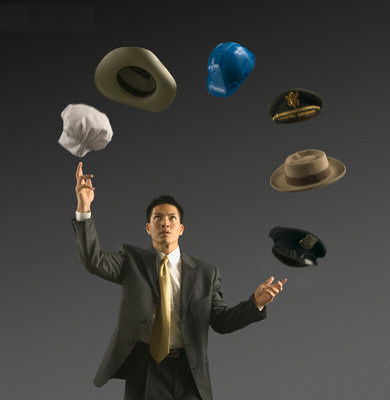 Le 5M
Multi-ruolo
Le 5M - Multi-didattiche
Le 5M sono multi-didattiche poiché facilitano la selezione e la applicazione di percorsi didattici multipli che stimolano le forme più efficaci di apprendimento, in accordo con le caratteristiche dell’apprendimento individuale o di gruppo, inclusi insegnanti, studenti e autodidatti.
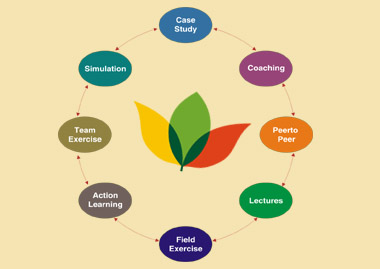 Le 5M
Multi-didattiche
Grazie!